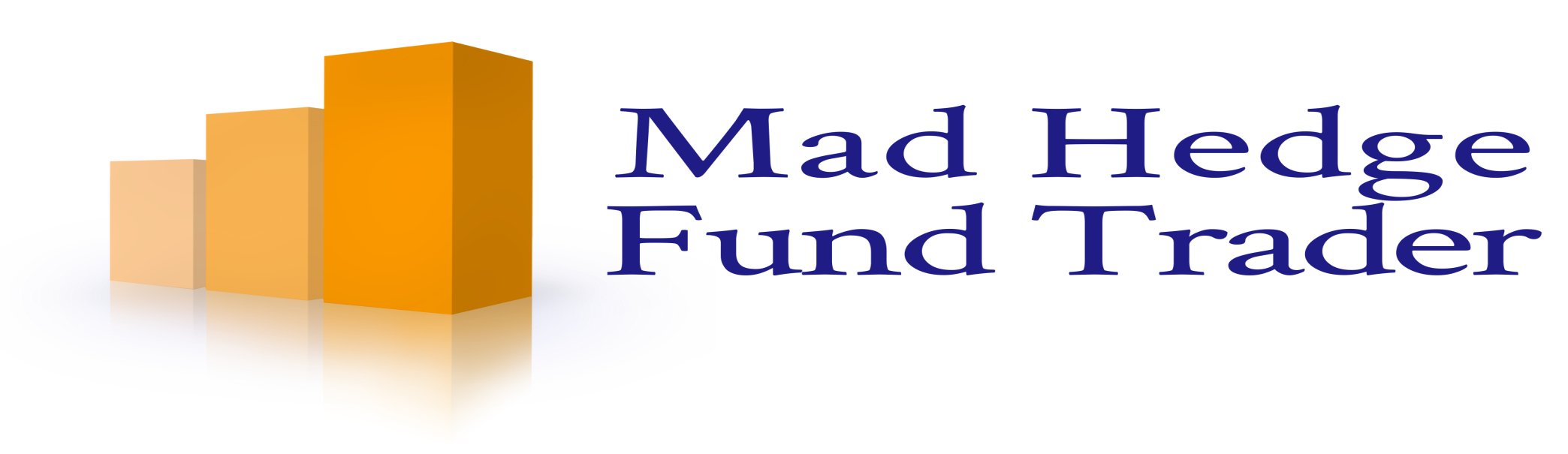 Mad Day Trader
Bill Davis
Webinar – December 19, 2018
Long Term
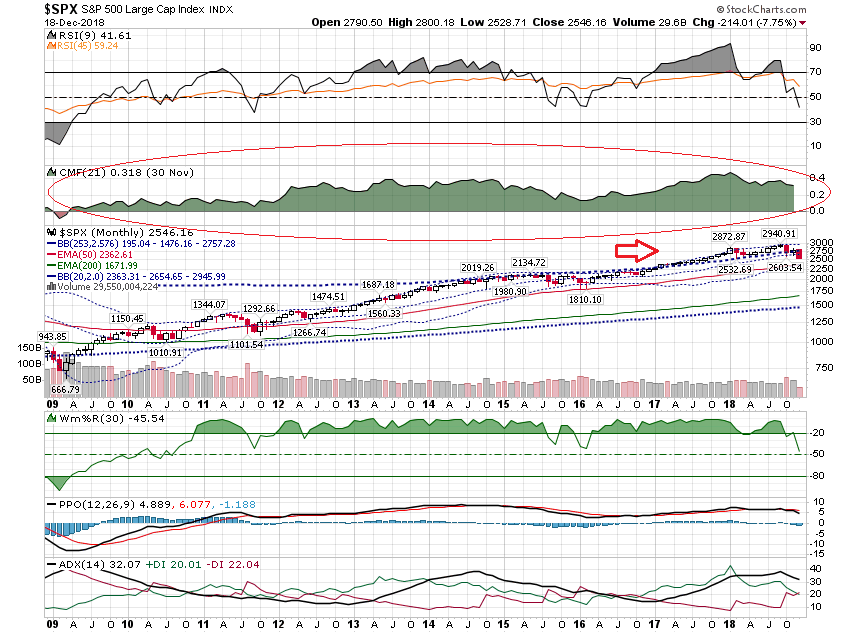 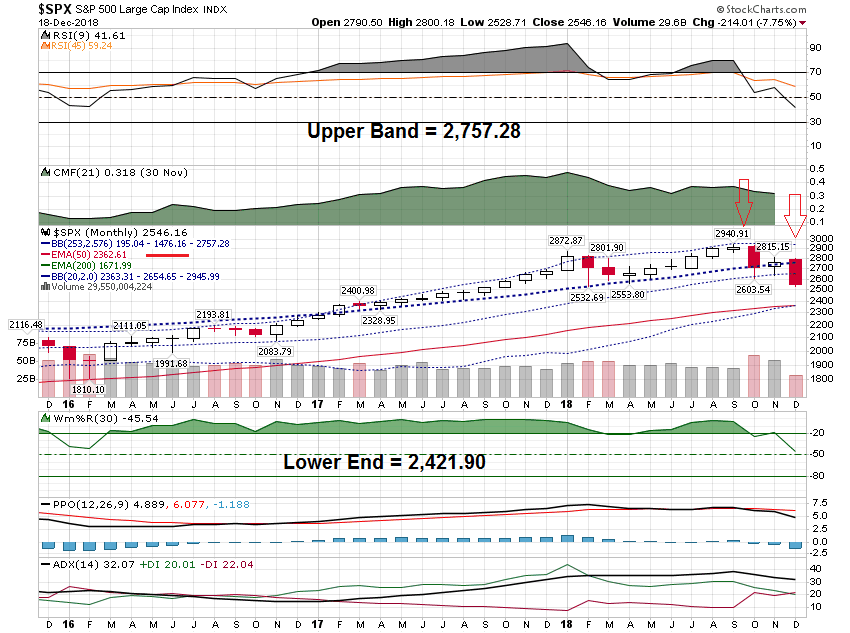 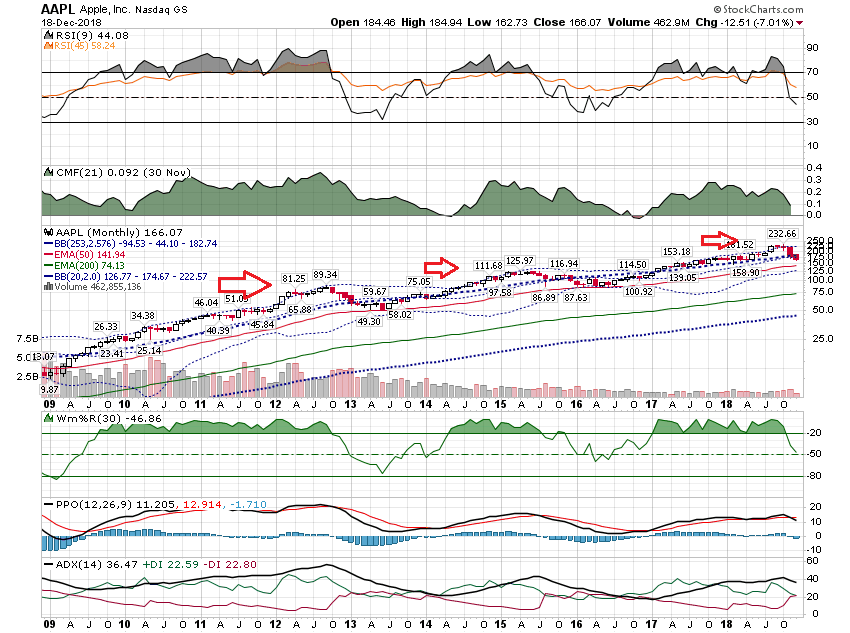 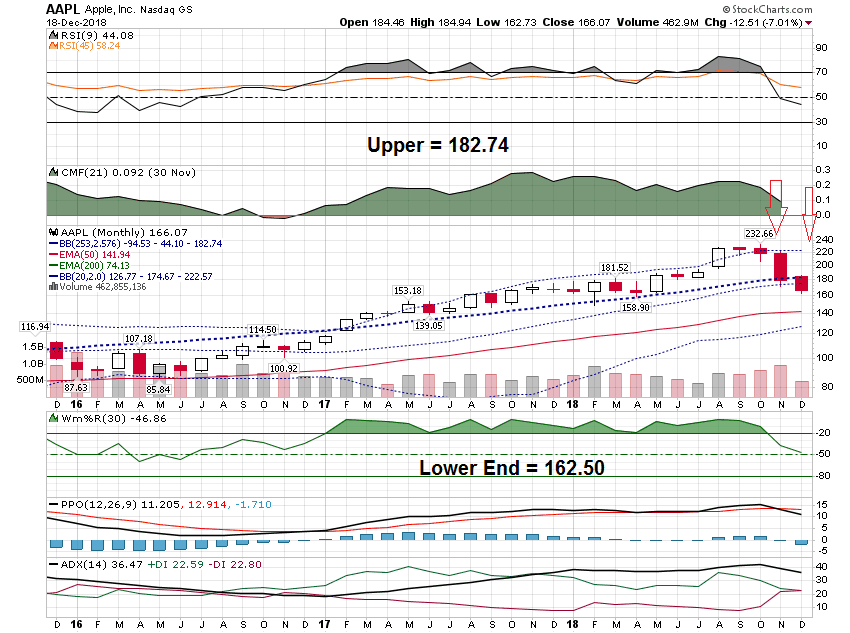 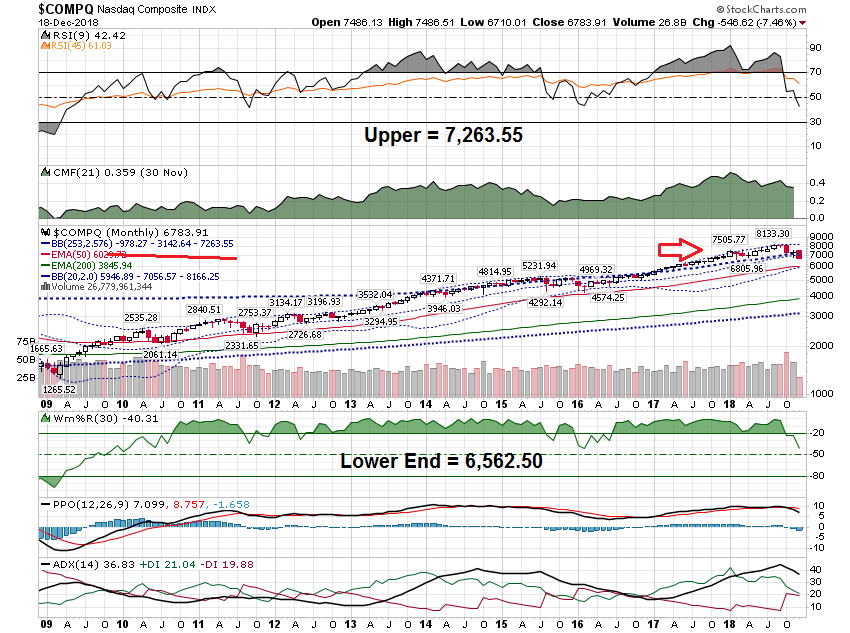 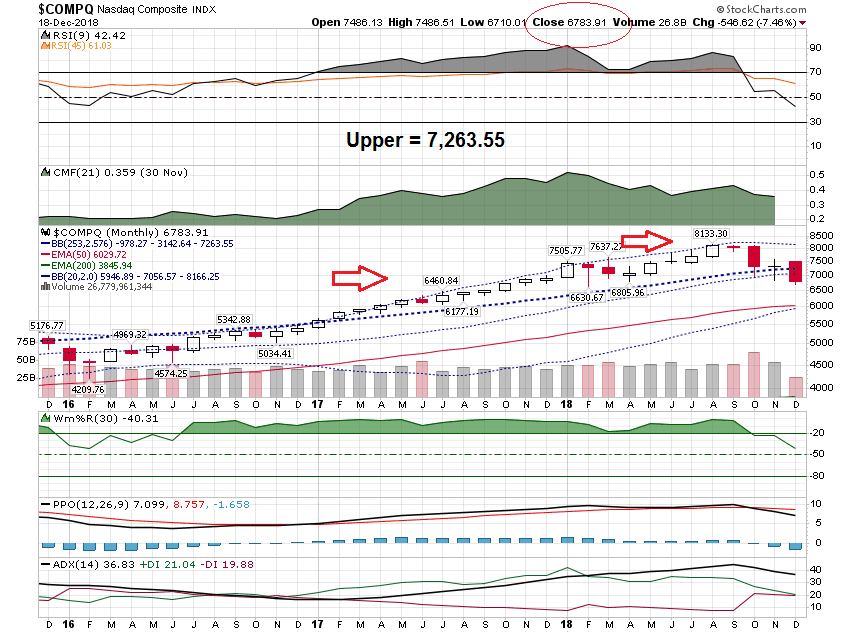 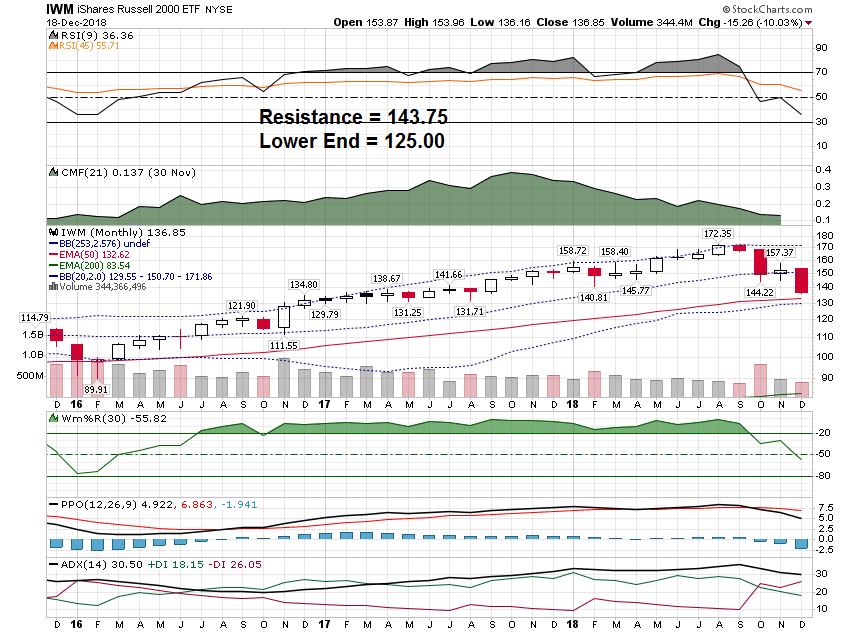 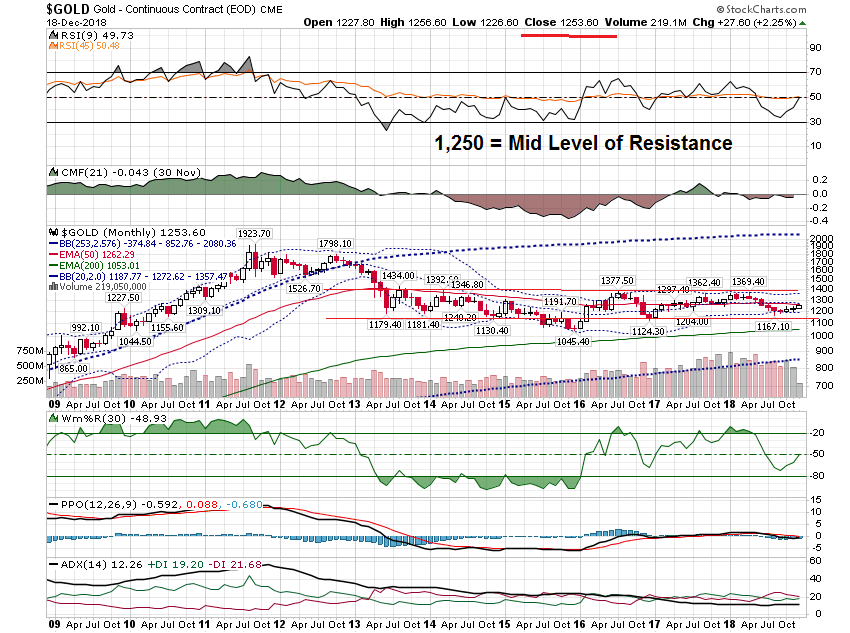 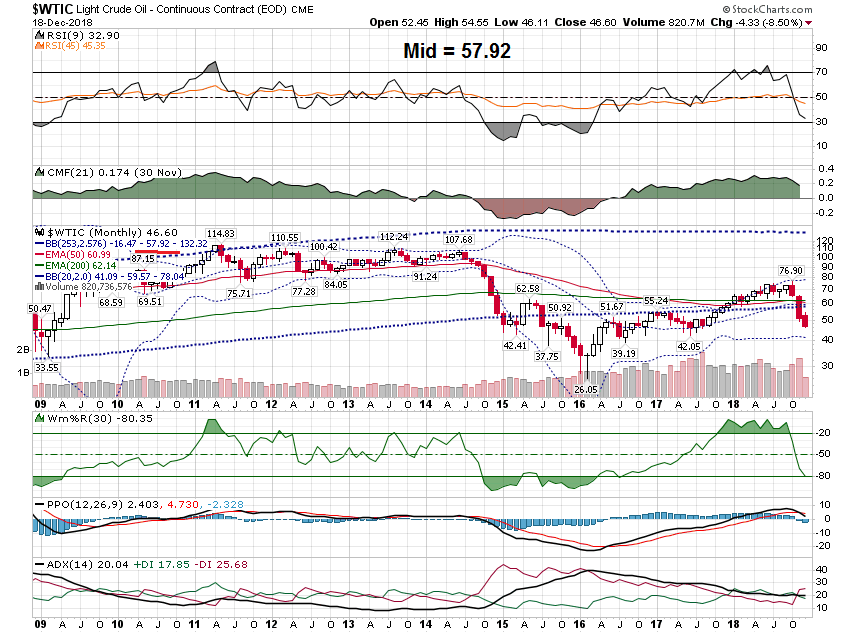 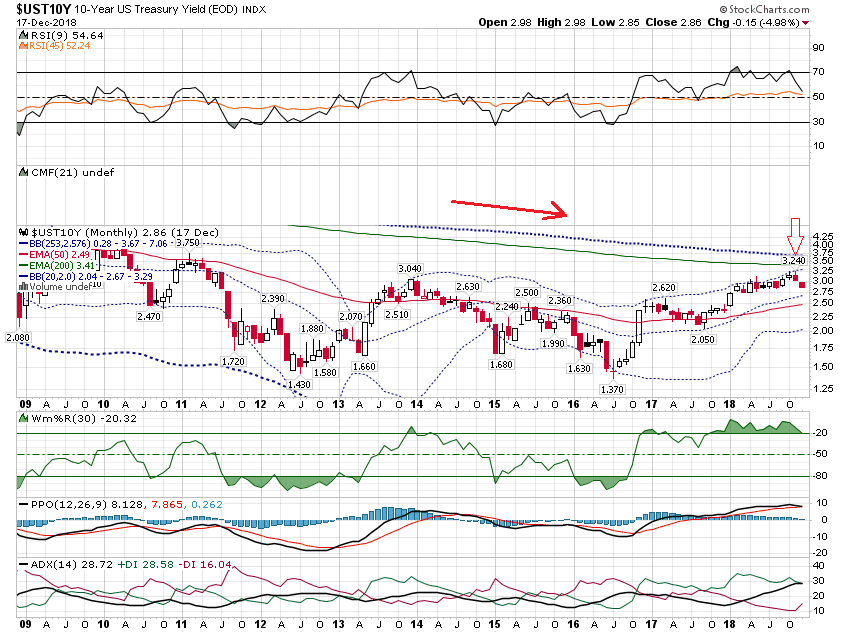 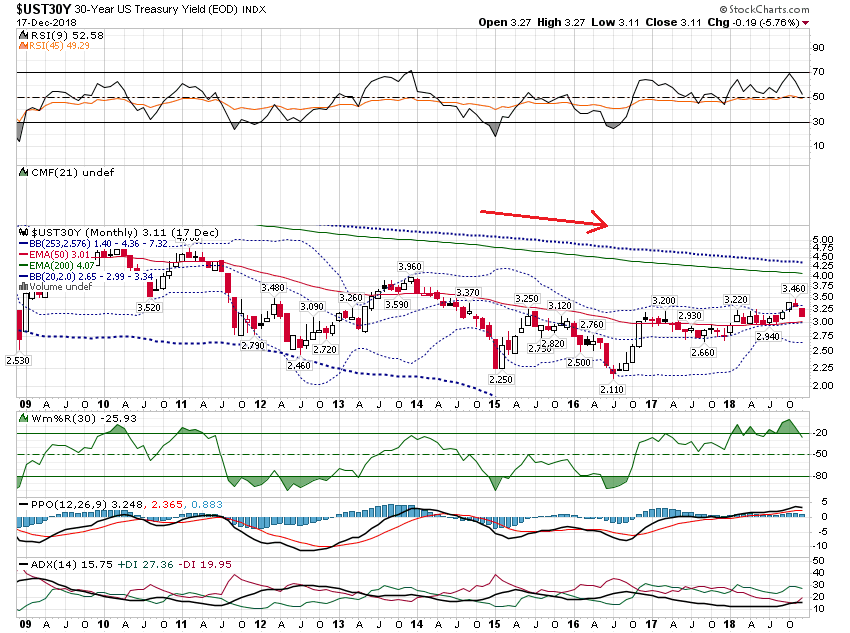 Short Term
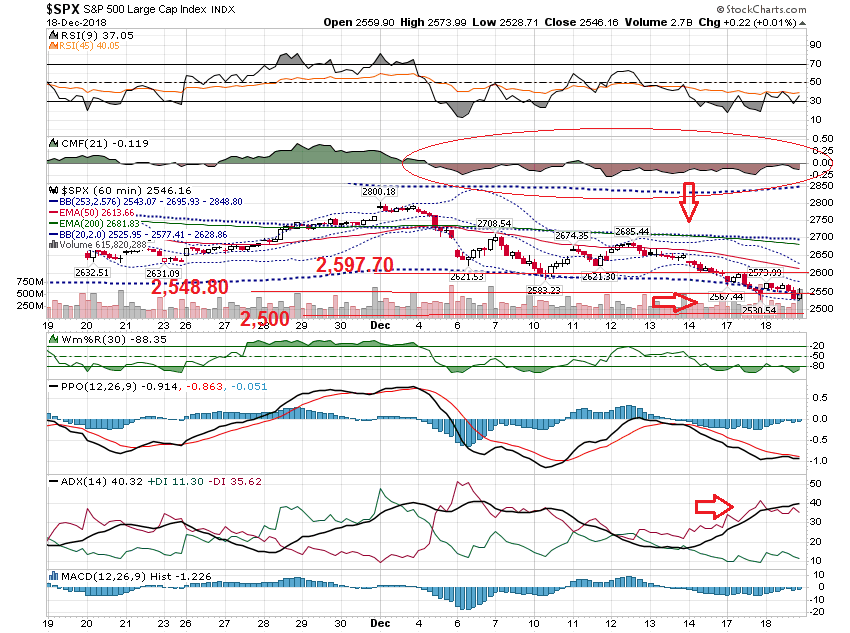 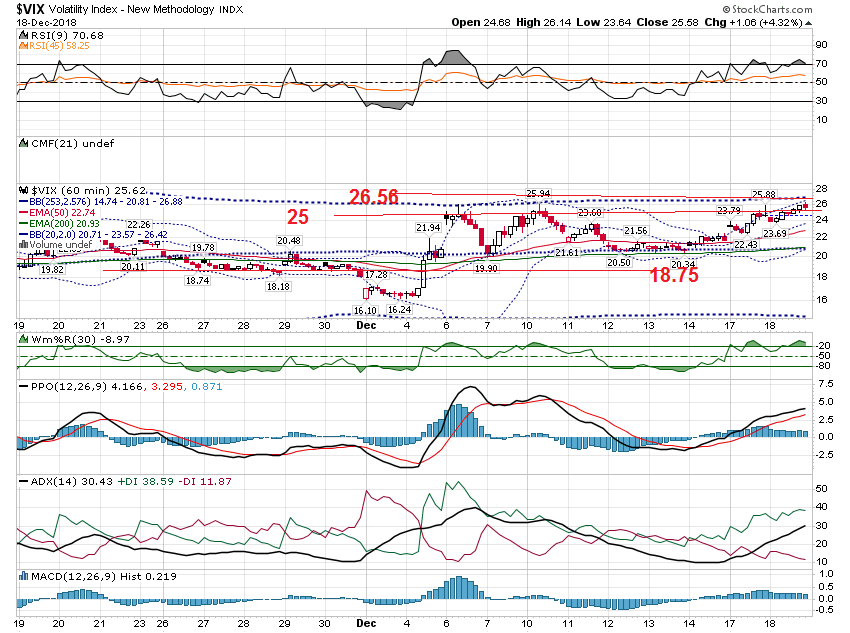 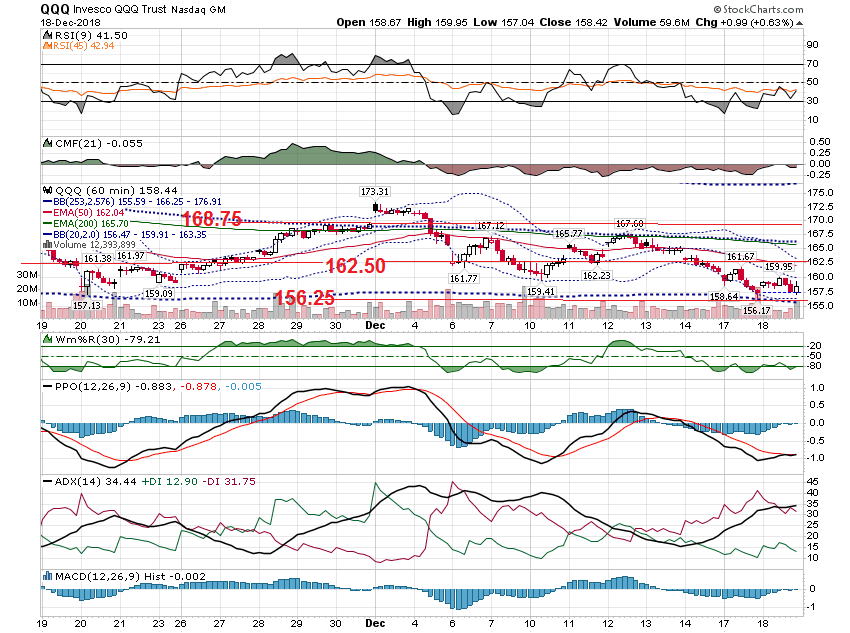 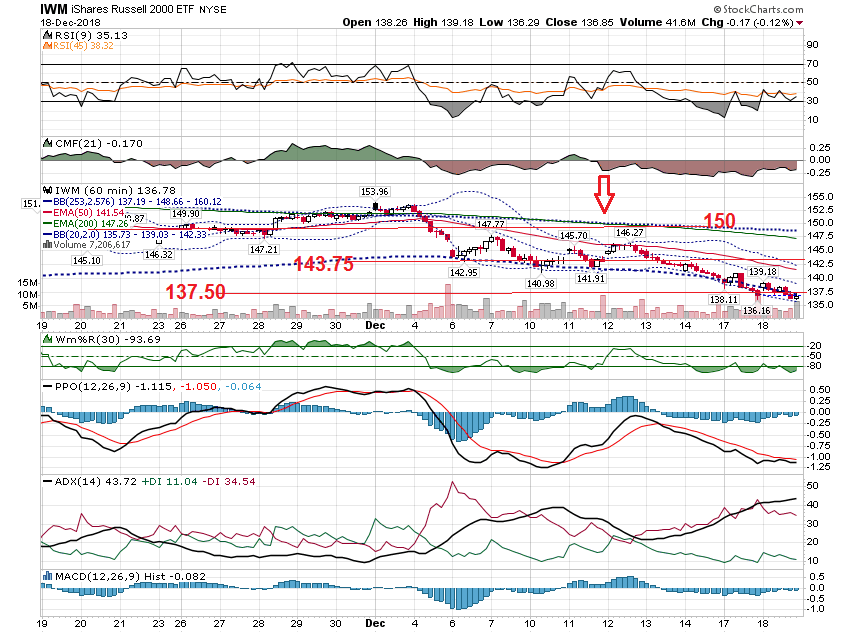 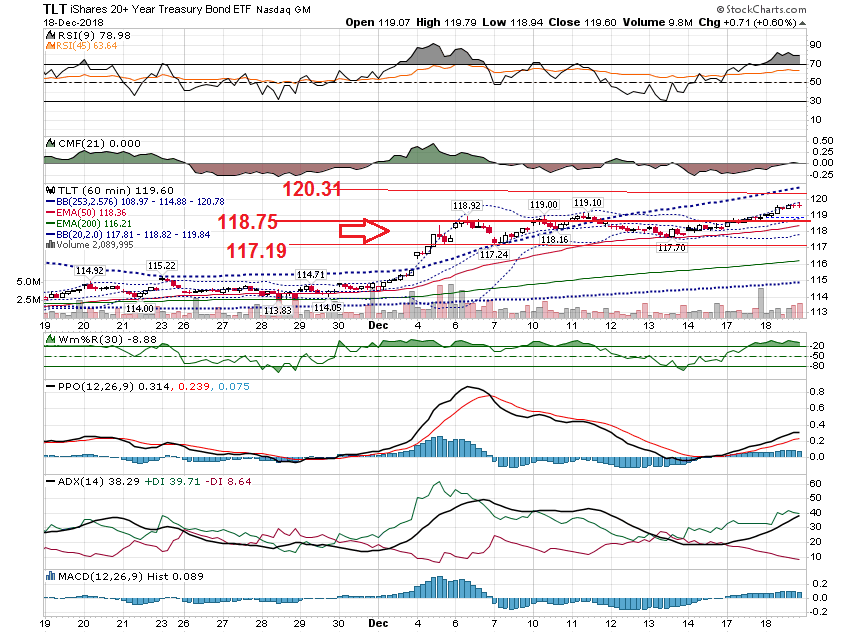 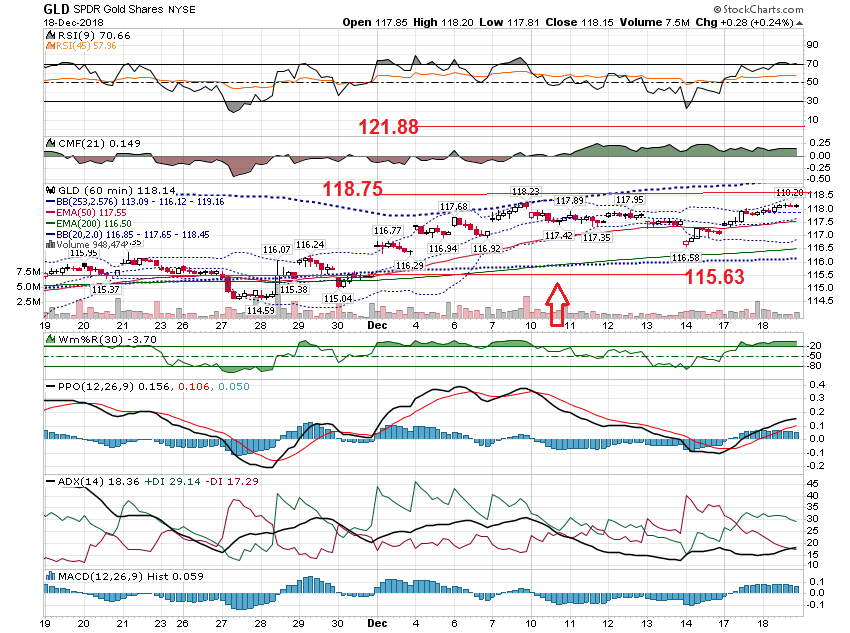 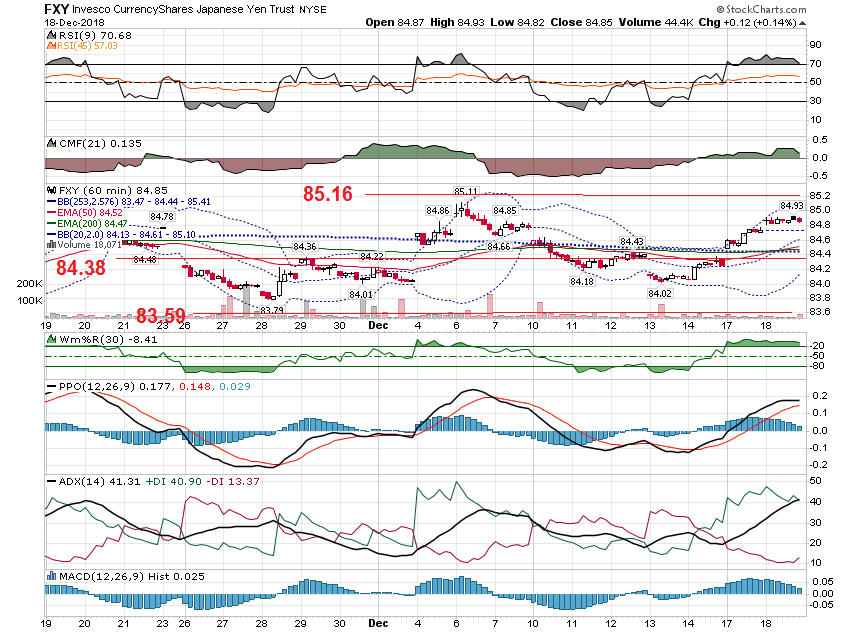 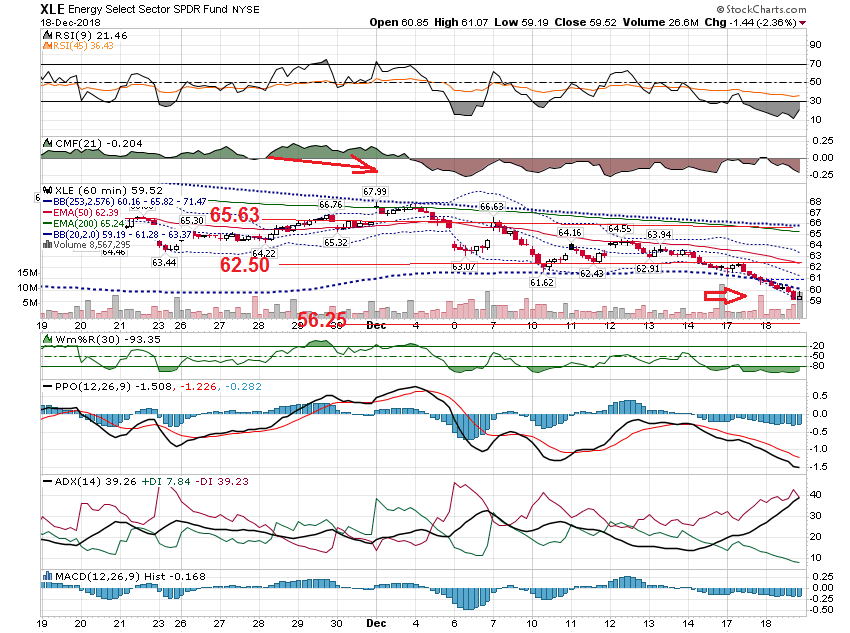 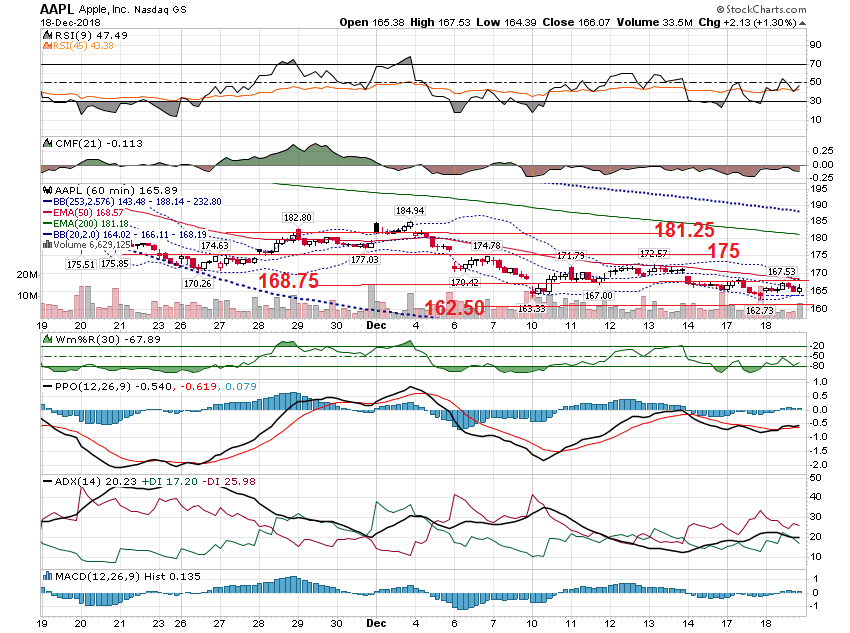 Sentiment
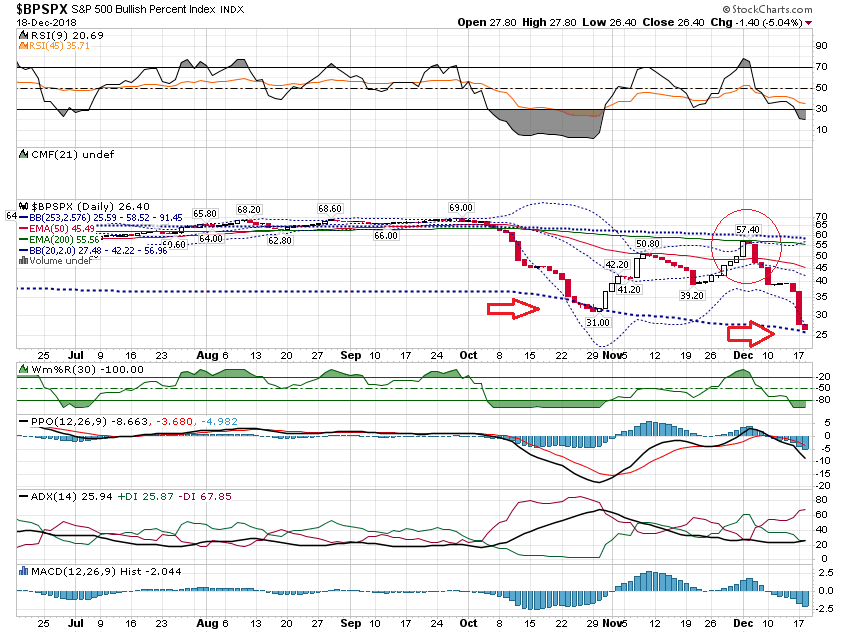 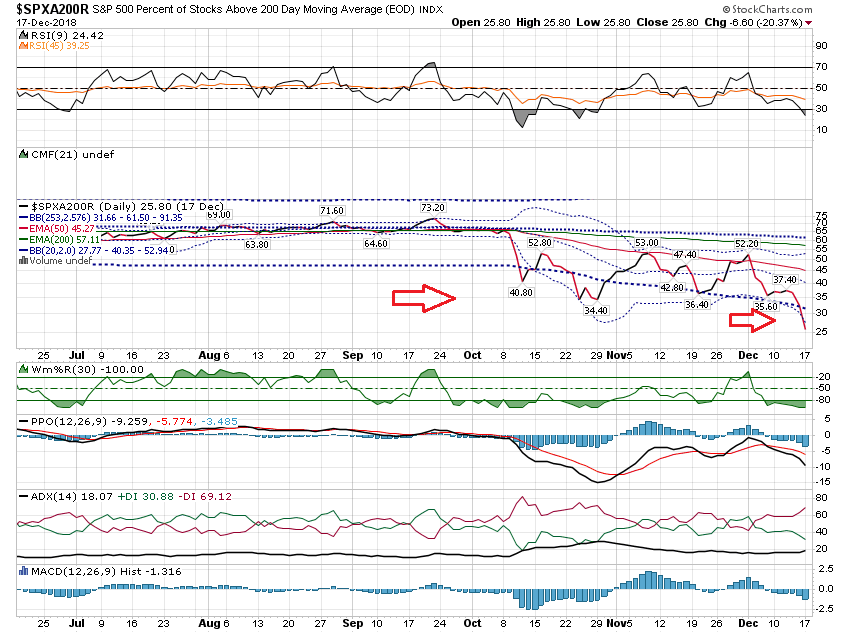 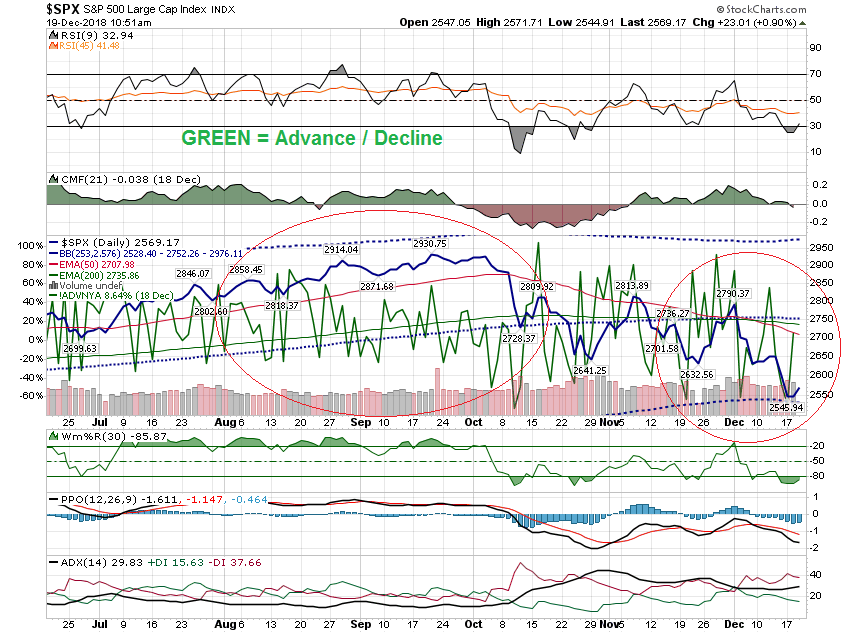 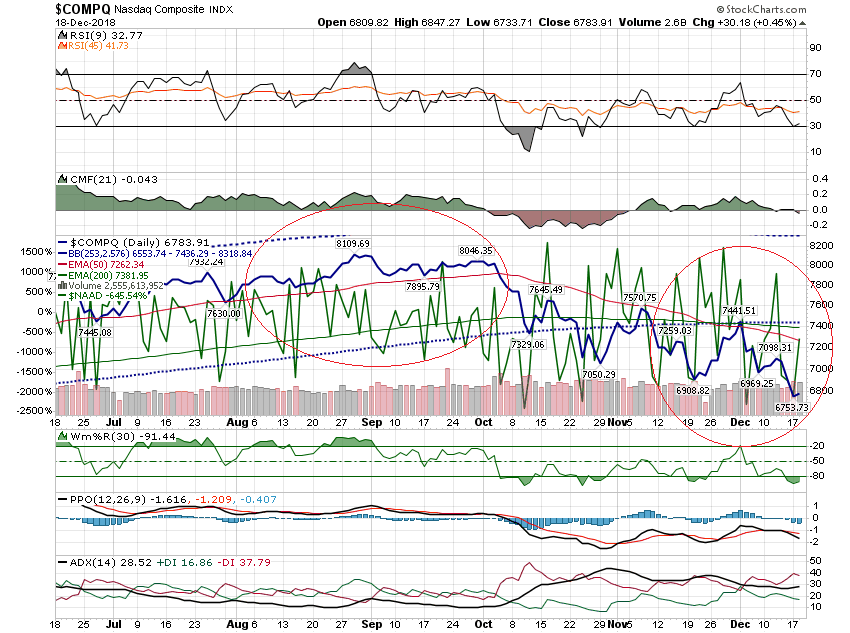 Lower Band
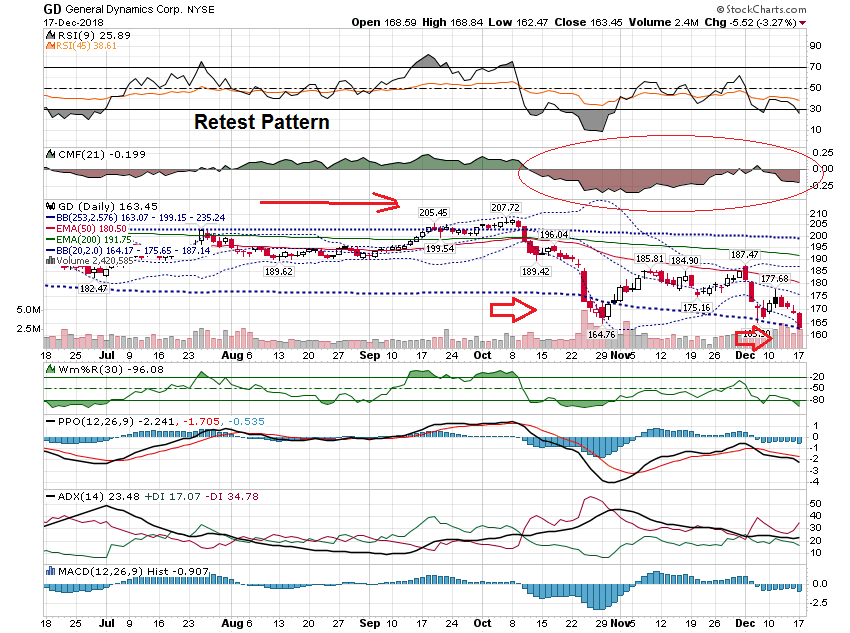 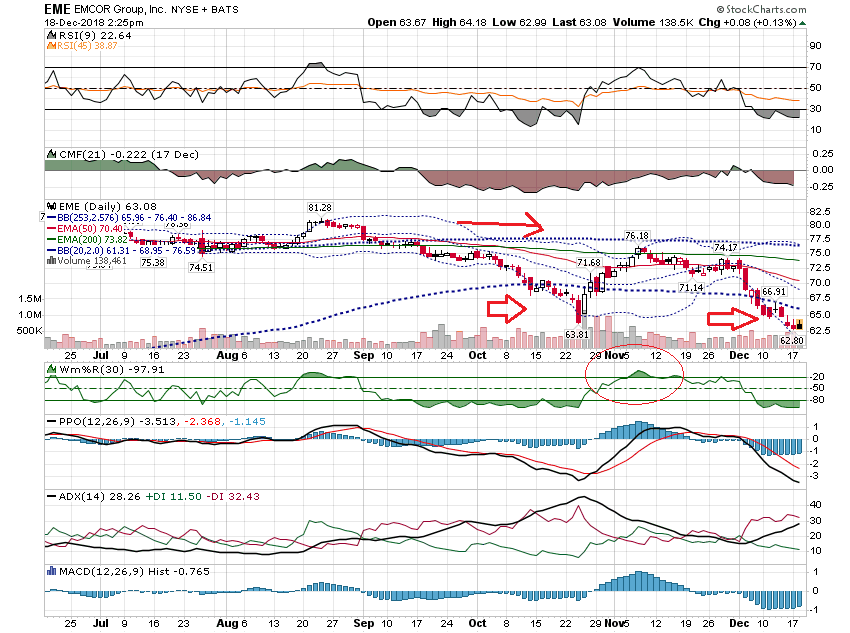 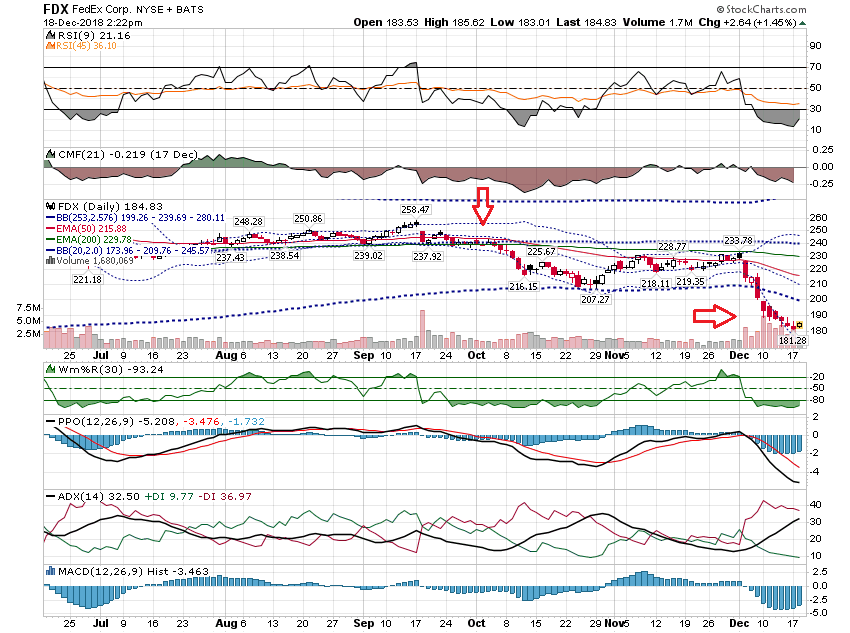 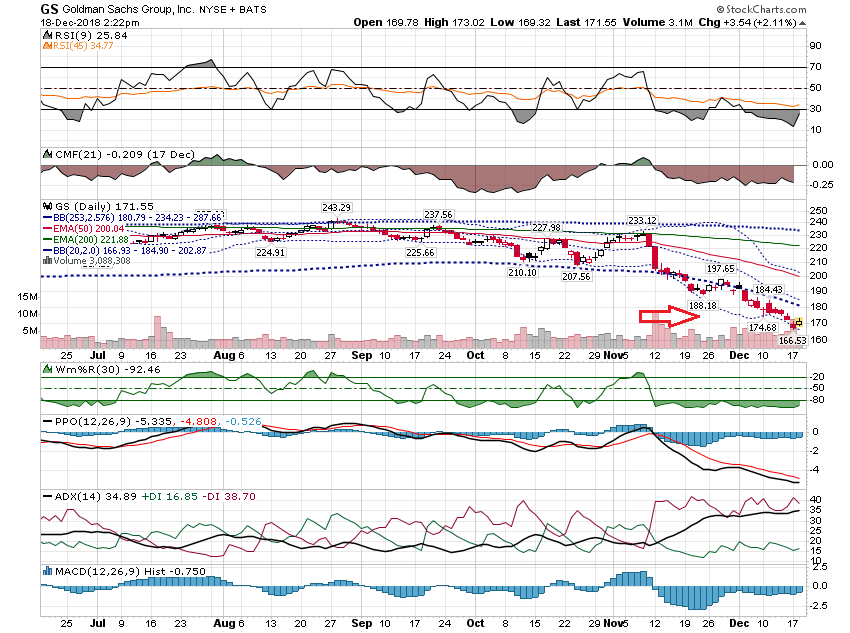 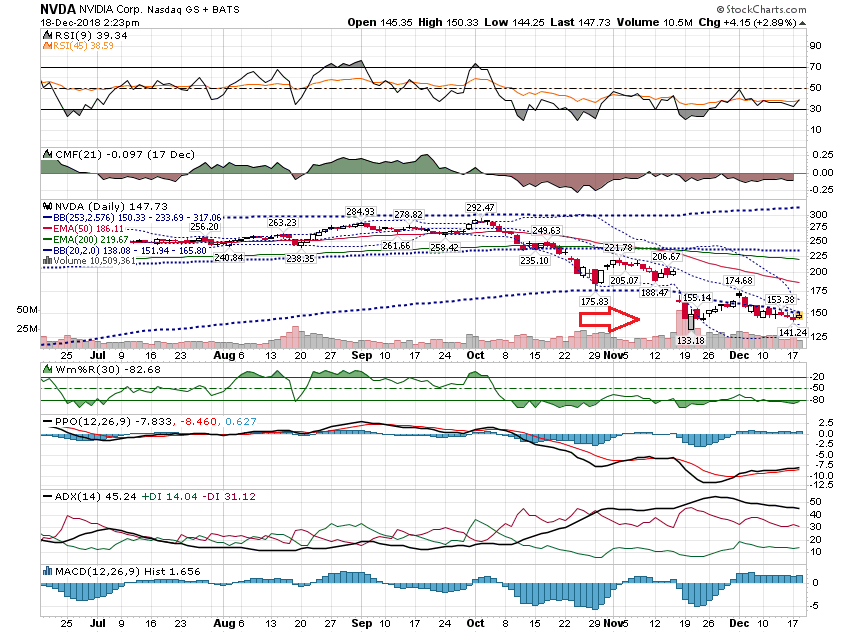 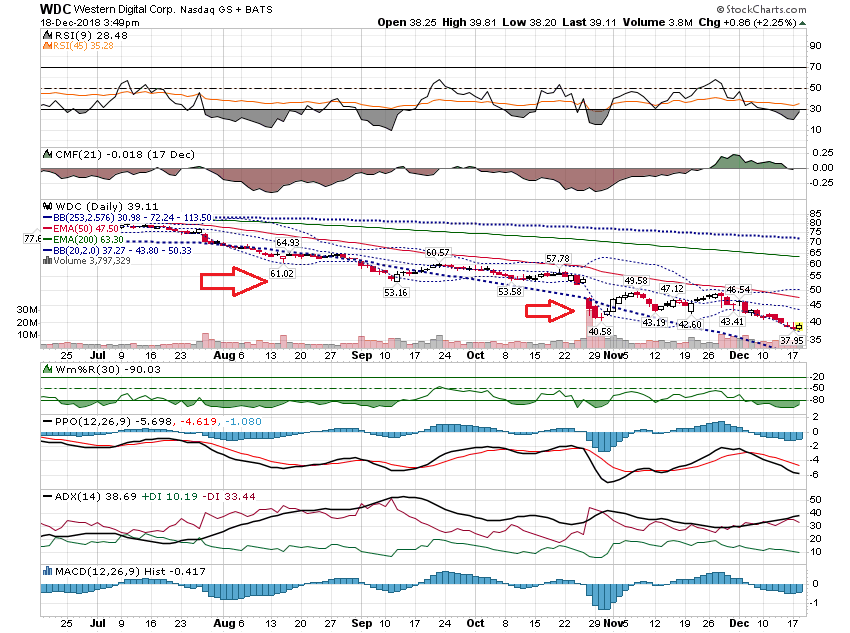 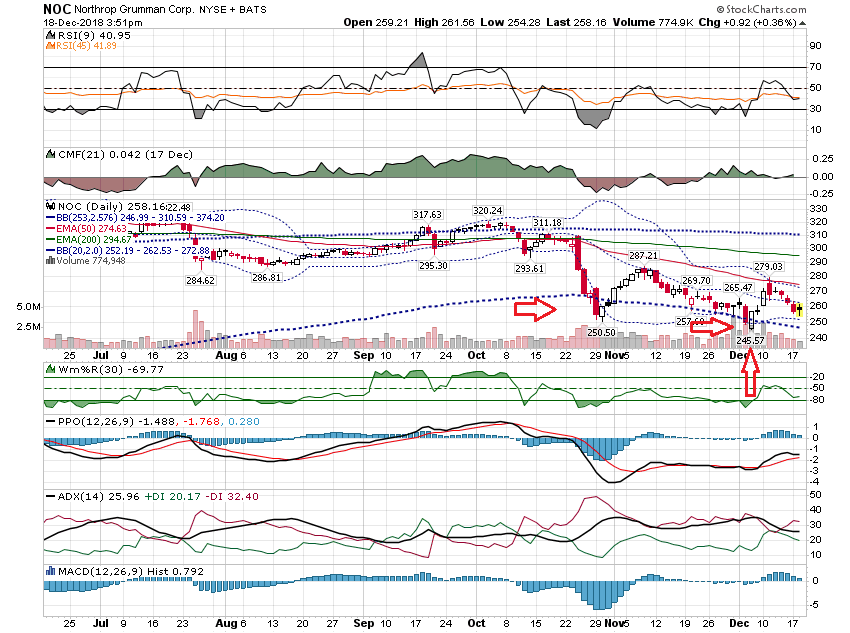 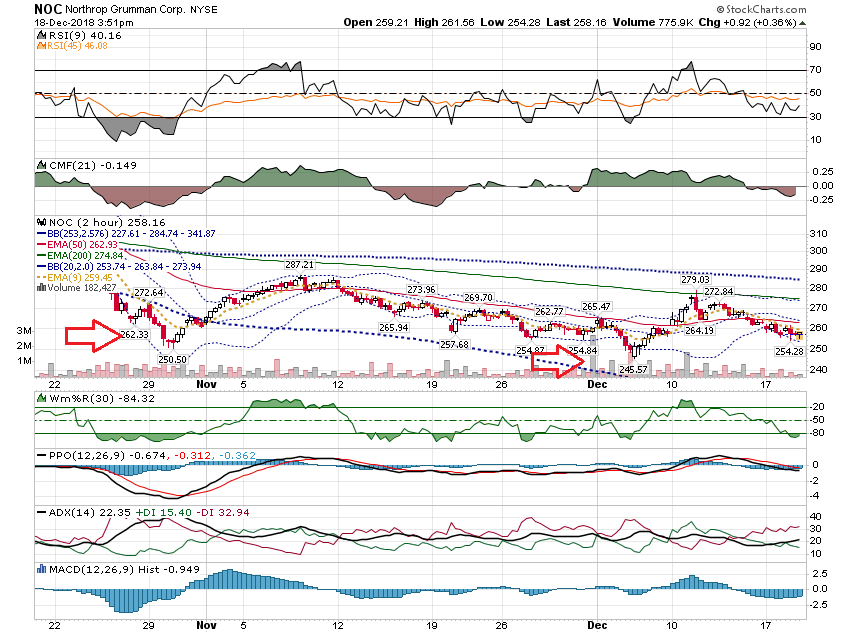 Thanks for watching!Bill DavisMad Day TraderDecember 19, 2018 davismdt@gmail.com